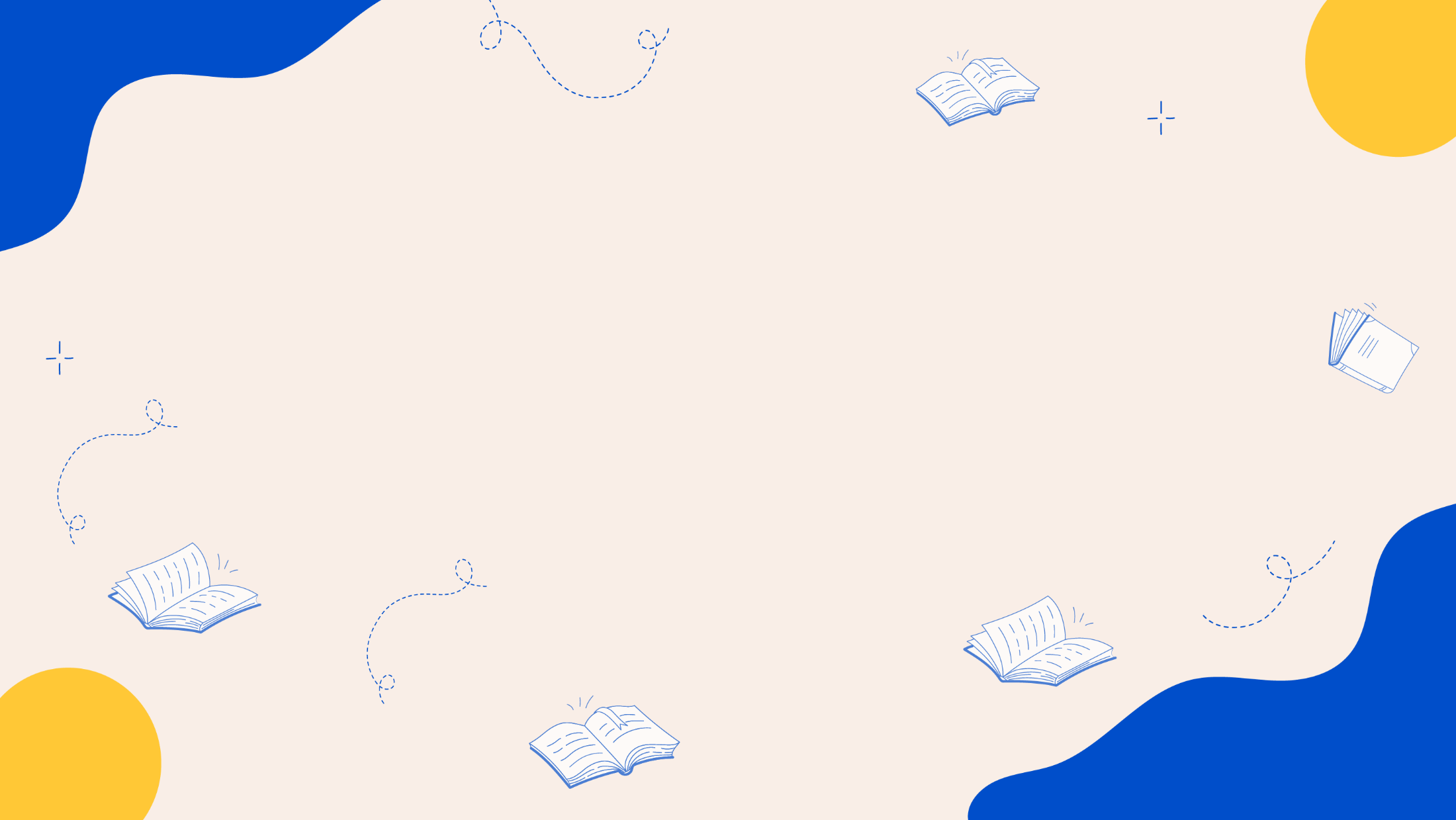 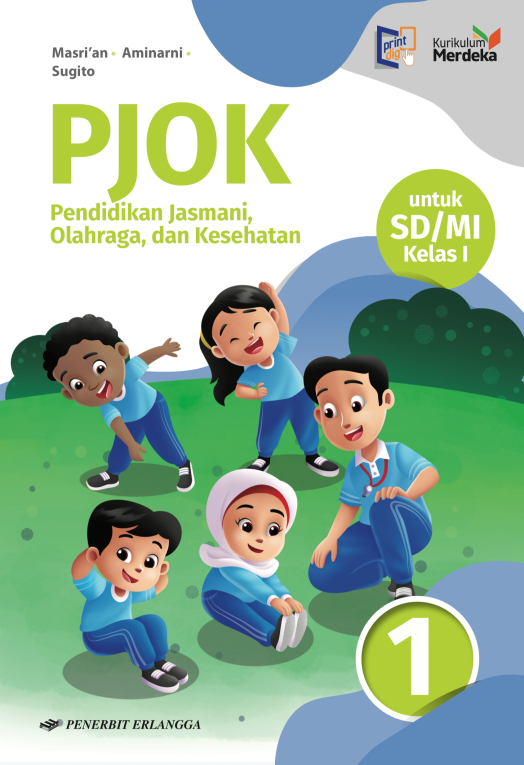 MEDIA MENGAJAR
Pendidikan Jasmani, Olahraga, dan Kesehatan
UNTUK SD/MI KELAS 1
Bab
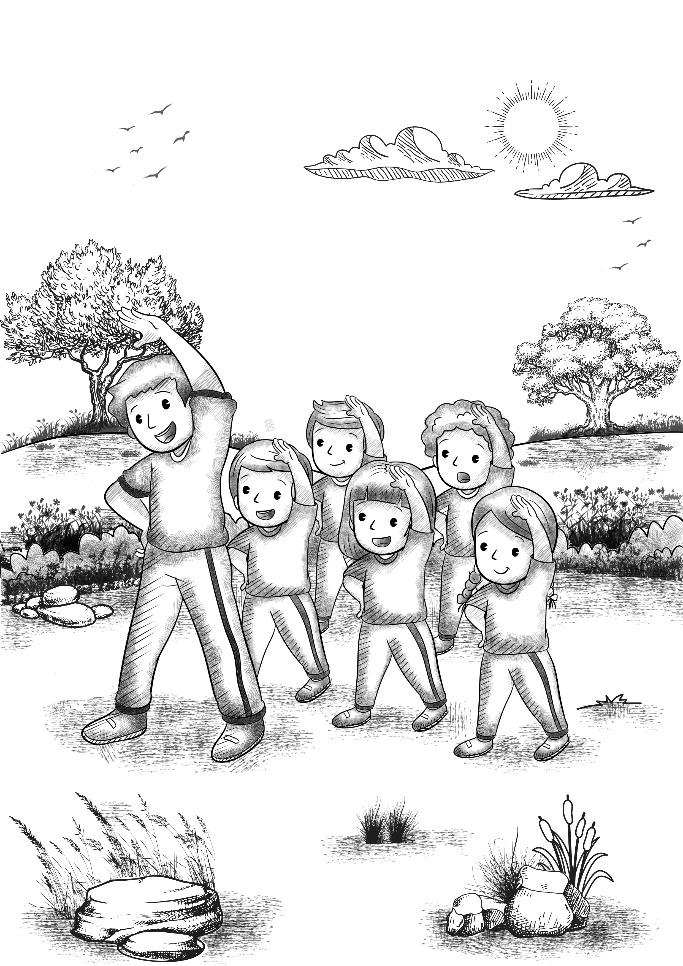 3
Tujuan Pembelajaran
Setelah mempelajari materi pada bab ini, siswa diharapkan dapat menjelaskan dan mempraktikkan:
Langkah maju dan mundur sesuai irama;
Langkah ke samping kanan dan kiri sesuai irama;
Maliukkan badan sesuai irama.
GERAK BERIRAMA
[Speaker Notes: Jika terdapat gambar cantumkan sumber gambar dgn ukuran font 10pt]
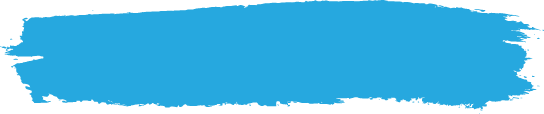 A. Langkah Maju dan Mundur
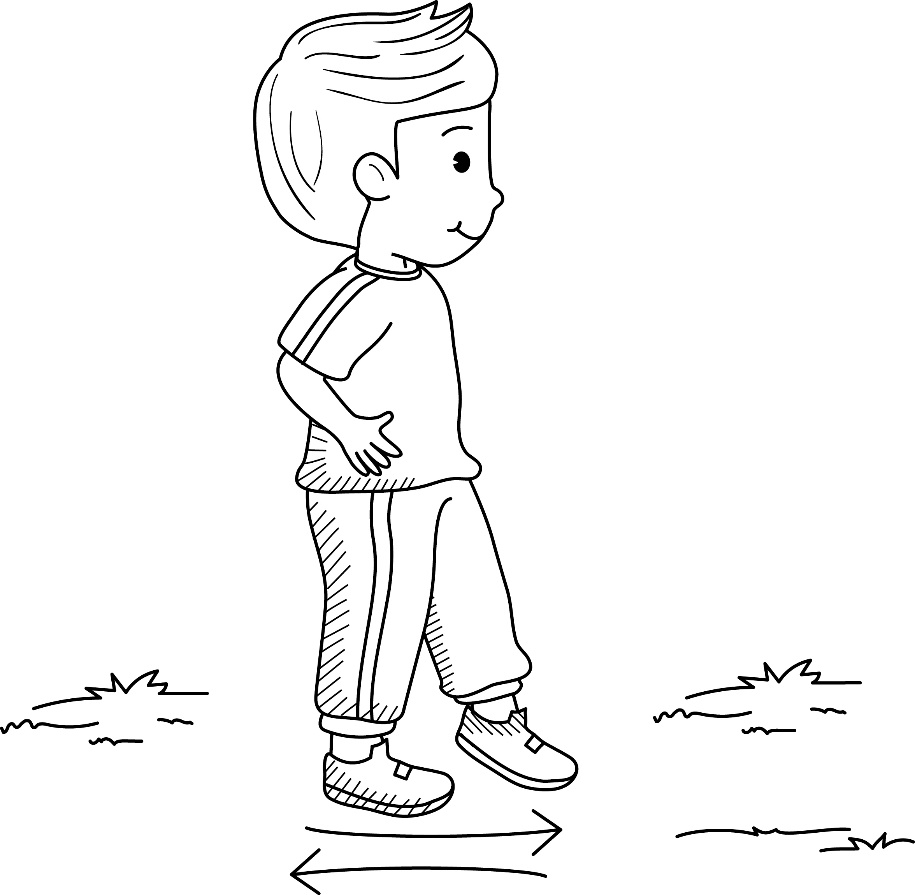 Langkah maju dan mundur dilakukan seperti berjalan.

Langkah sesuai ketukan atau irama.
Cara melakukan langkah maju dan mundur
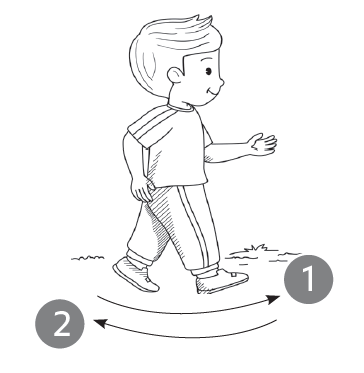 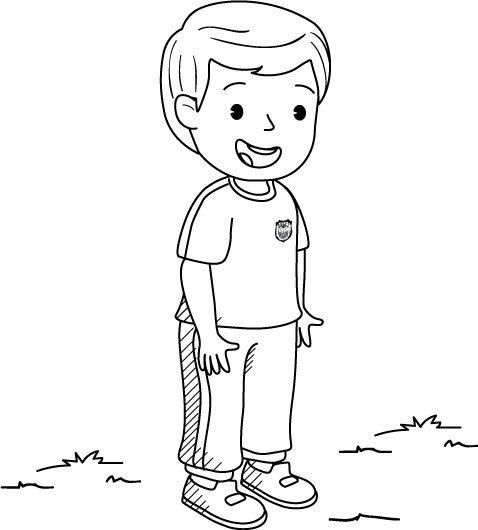 Berdiri tegak dan kedua tangan di samping badan.
Kedua kaki melangkah ke depan dan belakang bergantian.
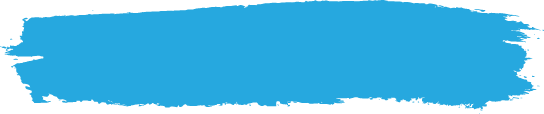 B. Langkah ke Samping Kanan dan Kiri
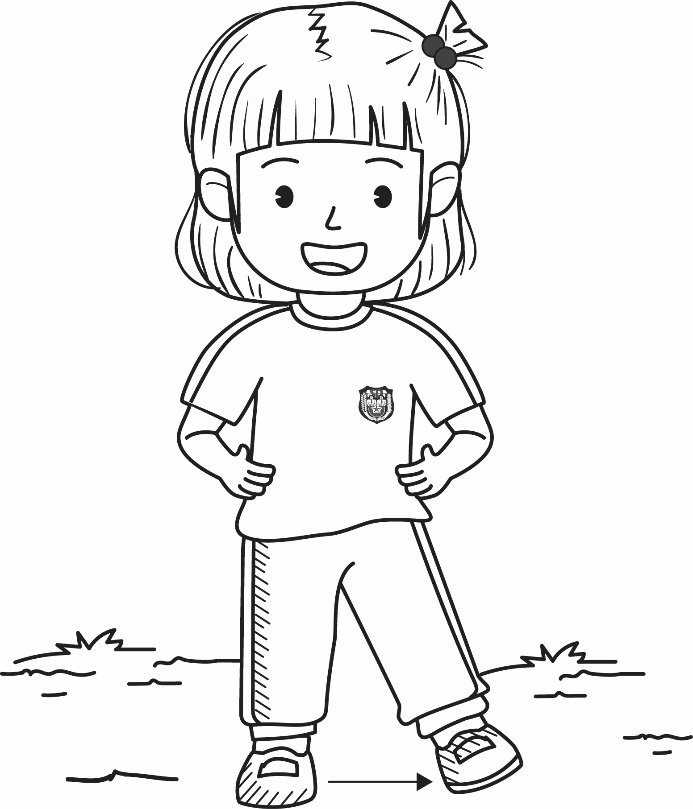 Gerakan langkah ke samping sama dengan gerakan langkah maju dan mundur.

Gerakan langkah ke samping dilakukan ke kanan dan ke kiri.
Cara melakukan langkah ke samping kanan dan kiri
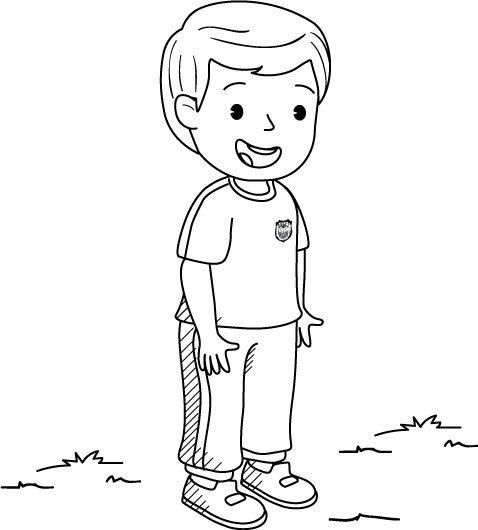 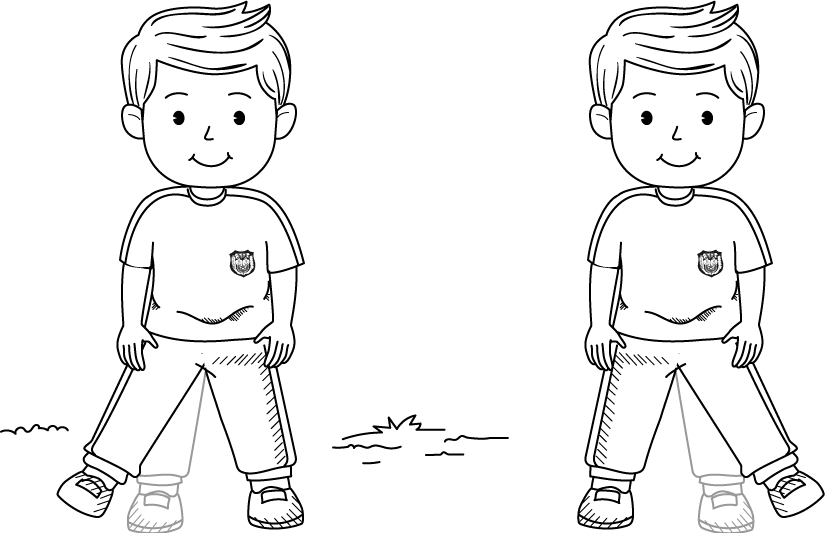 Berdiri tegak dan tangan di samping badan.
Langkahkan kaki ke samping kanan dan kiri bergantian.
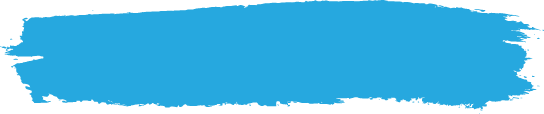 C. Meliukkan Badan
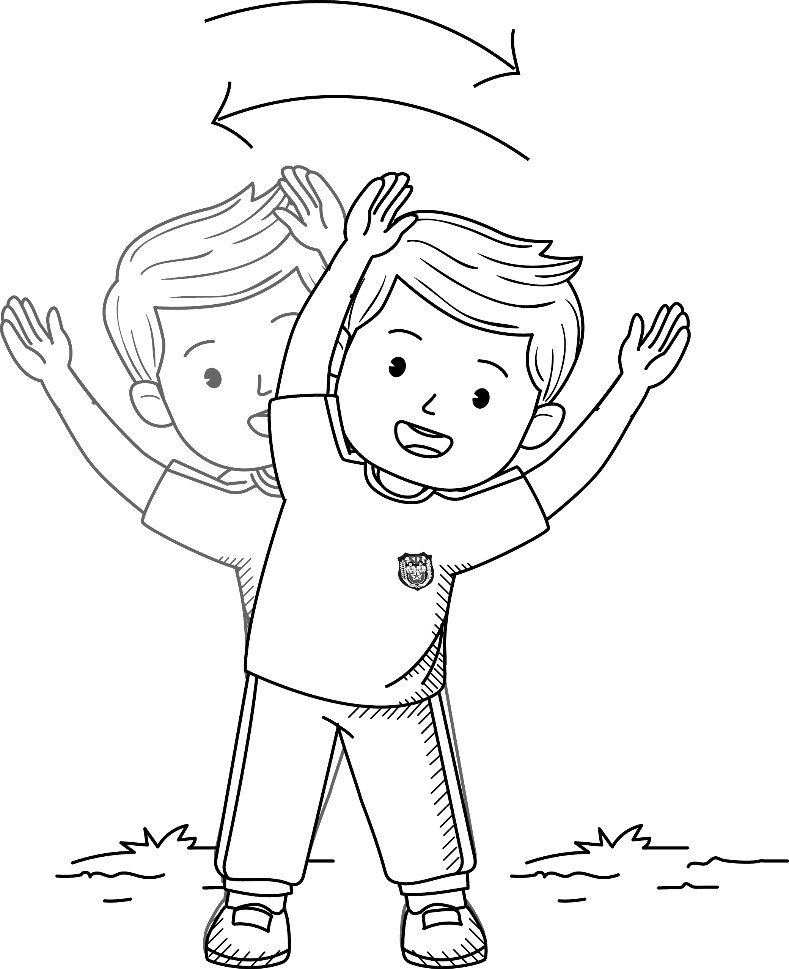 Menirukan gerak pohon yang tertiup angin.
Pohon bergoyang ke kanan dan ke kiri.
Gerakan ini disebut gerakan meliuk.
Cara melakukan gerakan meliukkan badan
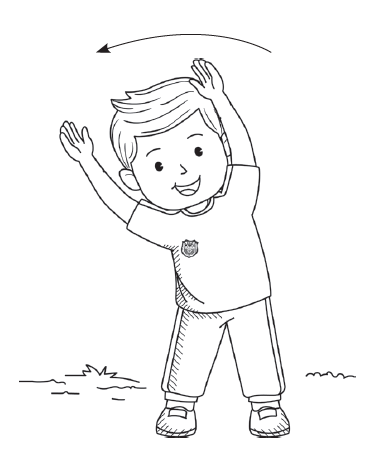 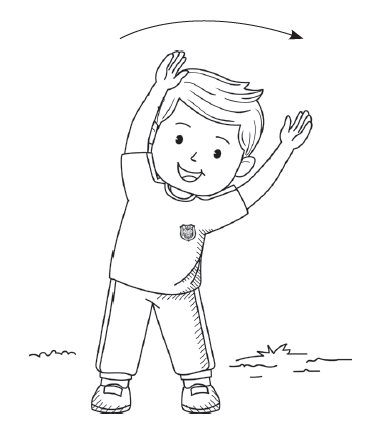 Badan berdiri dengan kaki dibuka selebar bahu. Liukkan badan ke samping kanan.
Badan berdiri dengan kaki dibuka selebar bahu. Liukkan badan ke samping kiri.
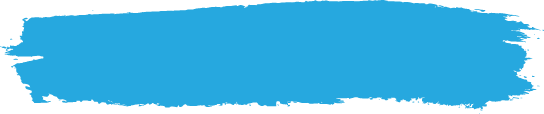 D. Bergoyang di Tempat Sesuai Irama
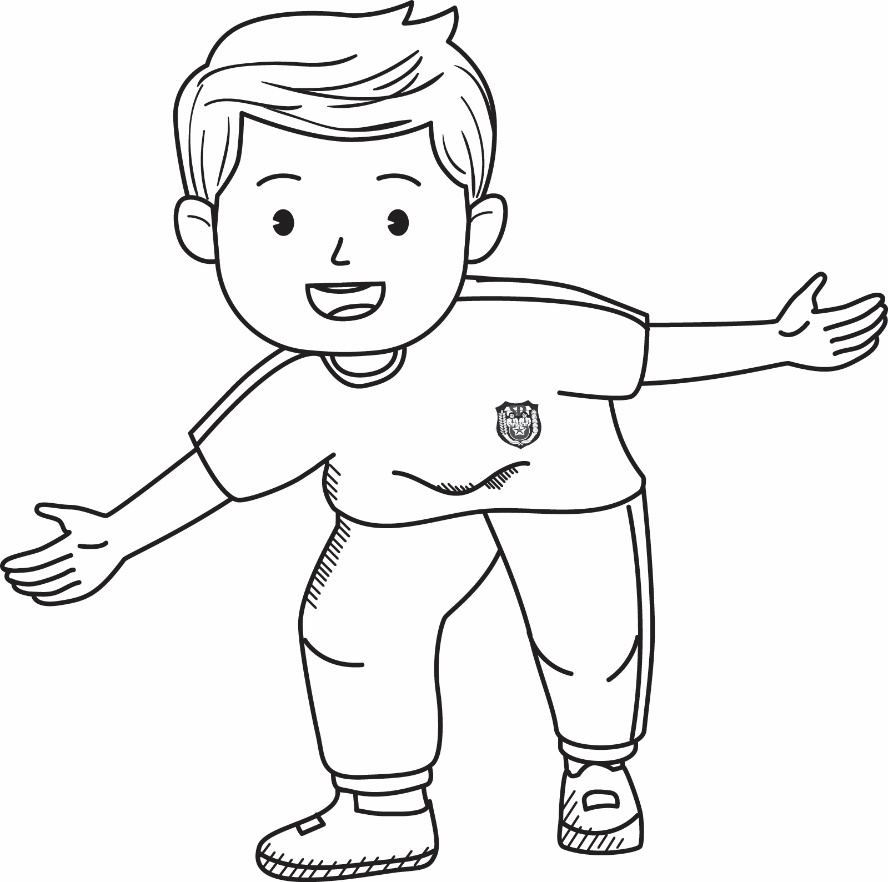 Menggoyangkan badan diiringi irama sangatlah menyenangkan.
Cara melakukan bergoyang di tempat sesuai irama
1. 	Bergoyang kanan kiri
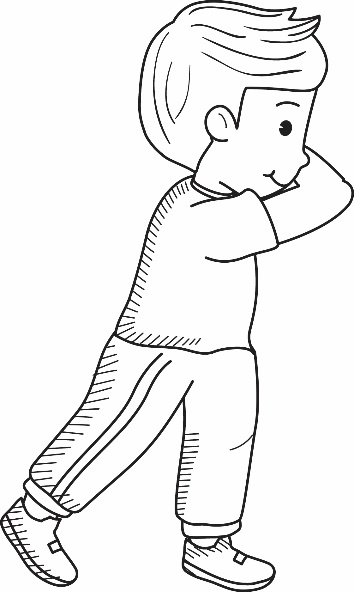 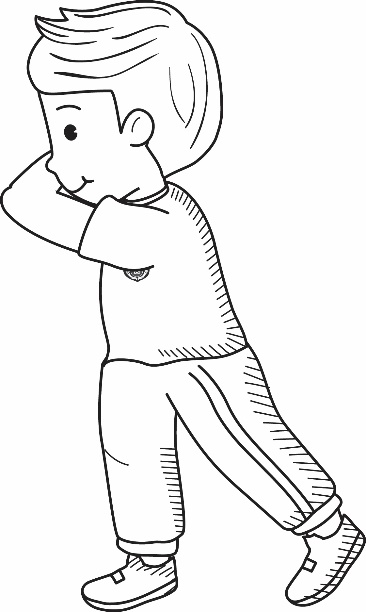 Hitungan 3 dan 4, goyang kiri. Ulangi gerakan pada hitungan 7 dan 8.
Hitungan 1 dan 2, goyang kanan. Ulangi gerakan pada hitungan 5 dan 6.
2. 	Bergoyang depan belakang
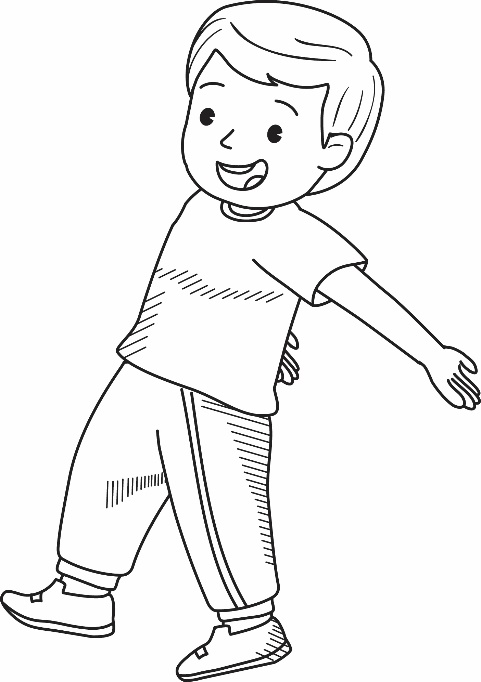 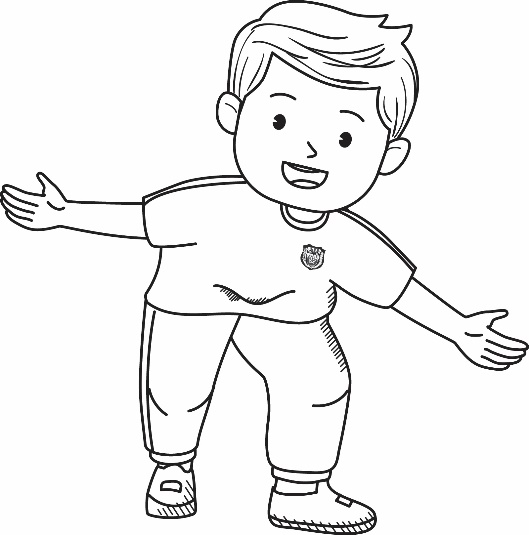 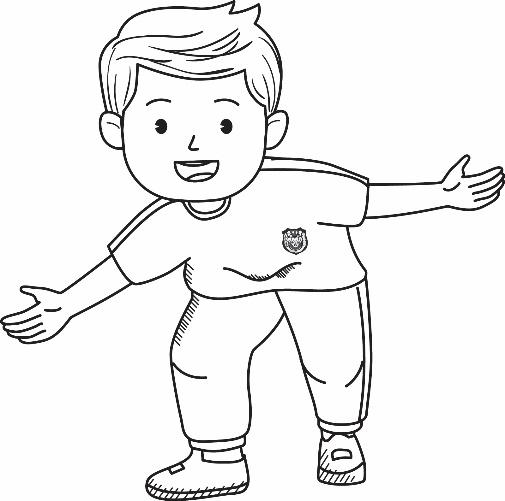 Hitungan 3 dan 4, goyang belakang. Ulangi gerakan pada hitungan 7 dan 8.
Hitungan 1 dan 2, goyang depan. Ulangi gerakan pada hitungan 5 dan 6.